SEGUIMIENTO CIRCULAR 00008 DE 2020 AMAYO 2024
COSTA ATLANTICA
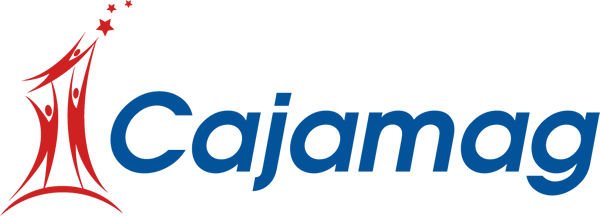 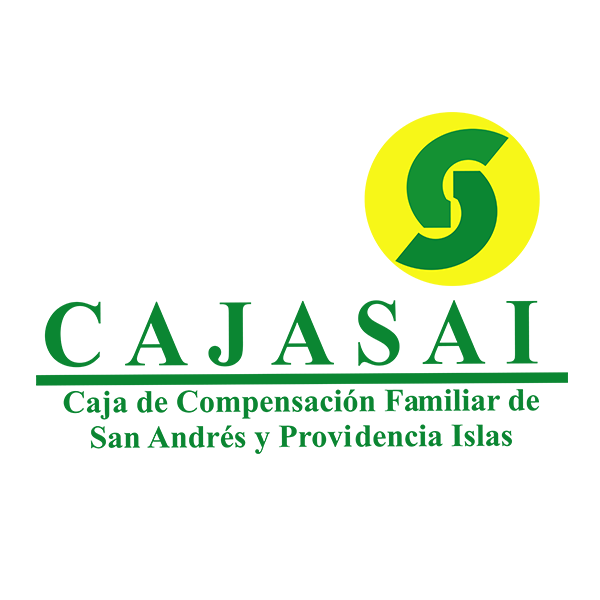 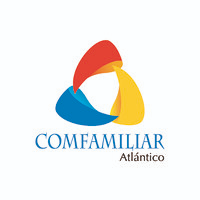 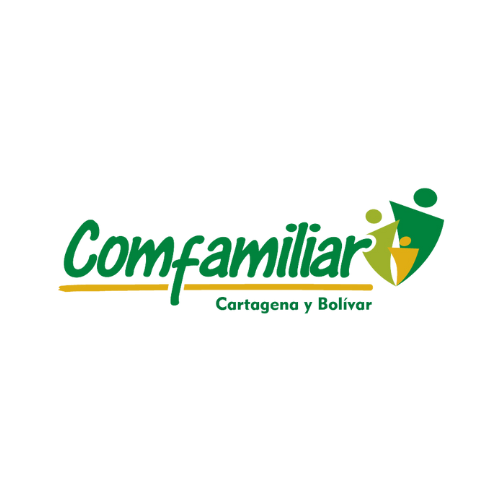 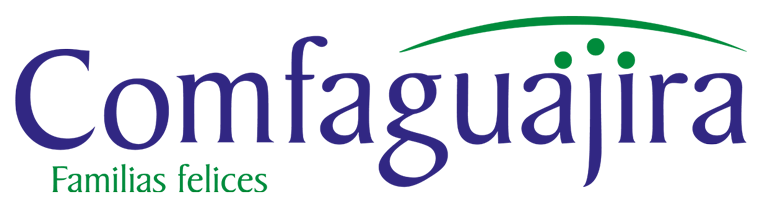 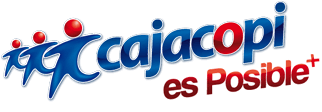 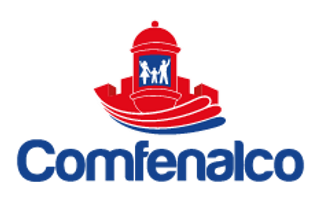 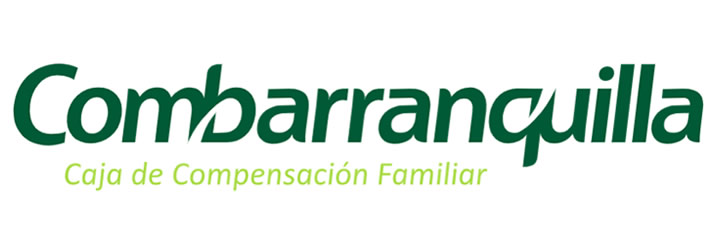 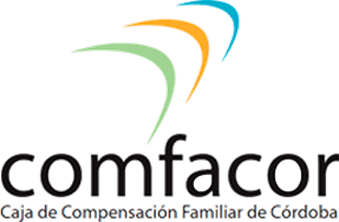 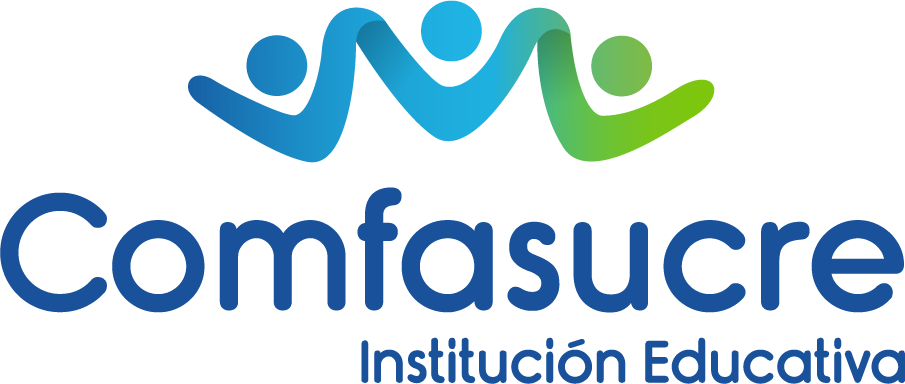 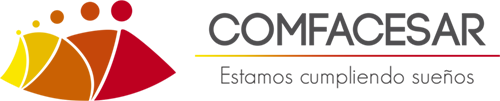 Estructura Administrativa100%
Protocolos92%
Protocolos
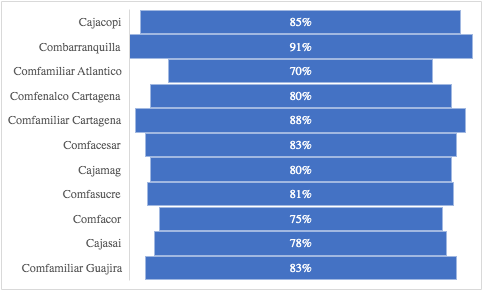 Accesibilidad y espacio físico adecuado81%
Accesibilidad y espacio físico adecuado para la atención al afiliado
Canales de comunicación94%
Canales de comunicación
Derechos y deberes de los afiliados99%
Resarcimiento91%
Resarcimiento
Concesiones100%
Concesiones
Capacitación90%
Indicadores100%
General por items
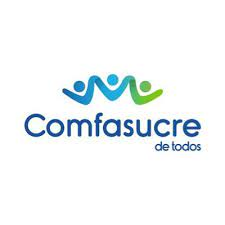 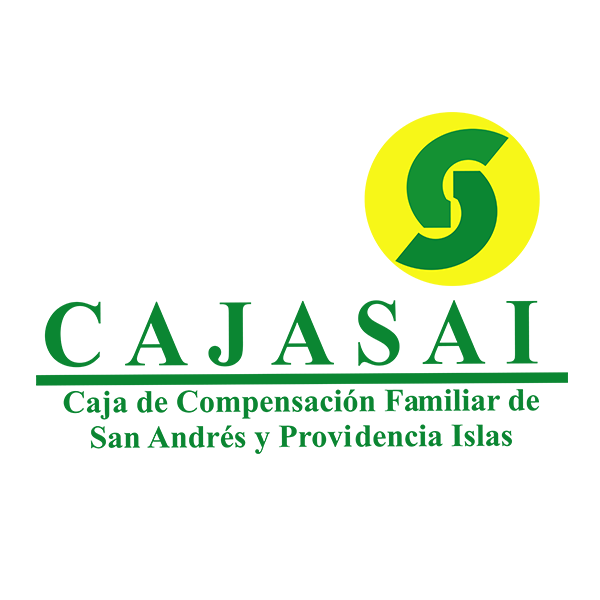 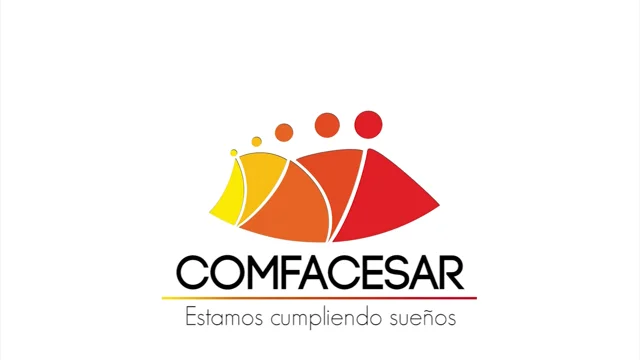 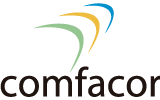 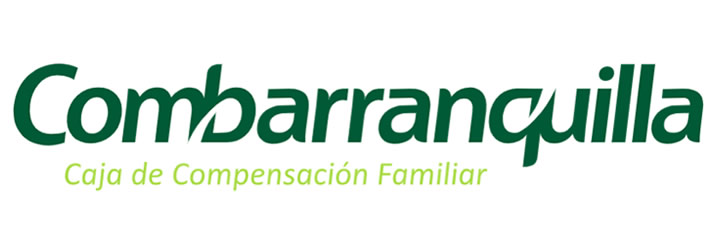 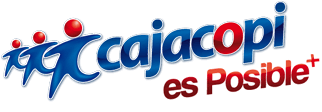 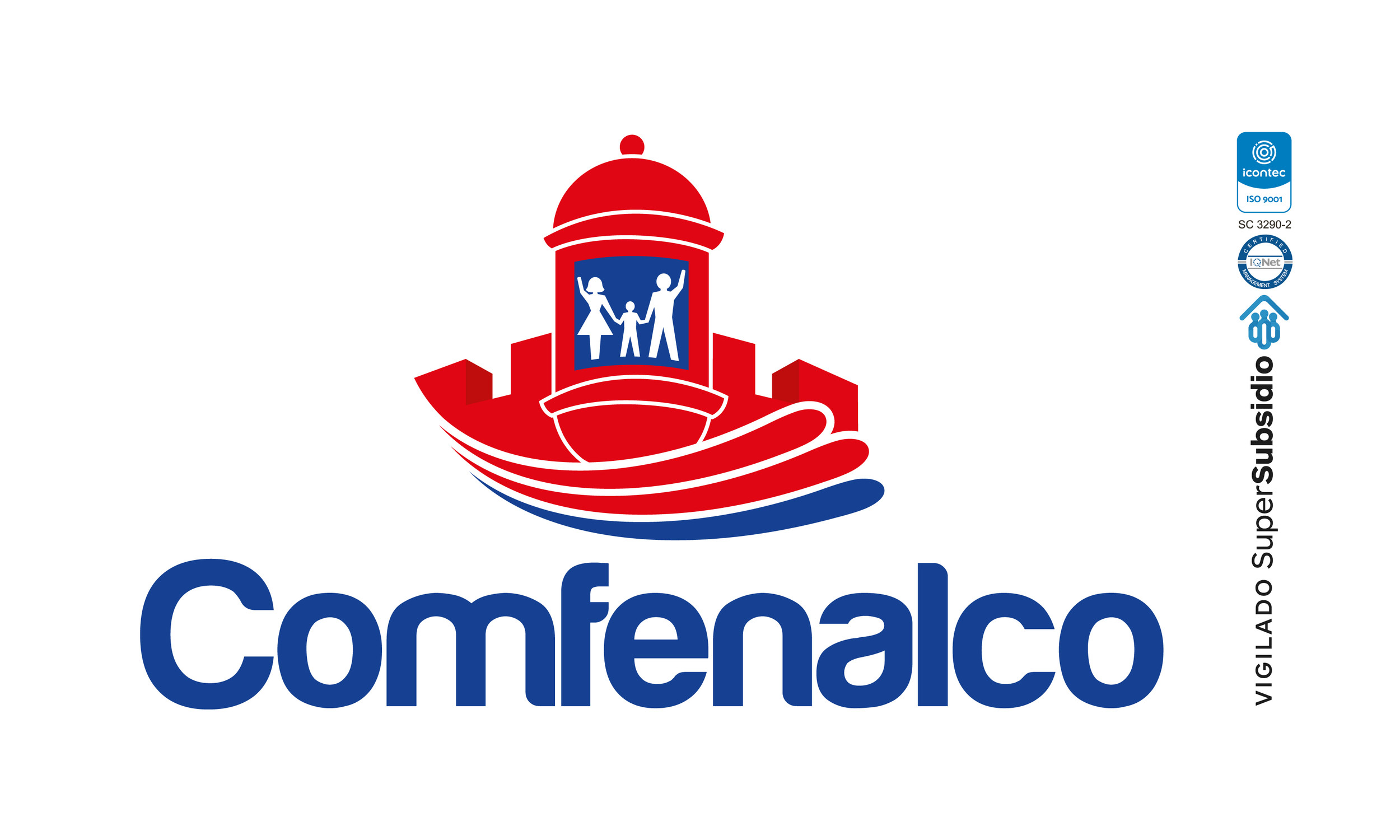 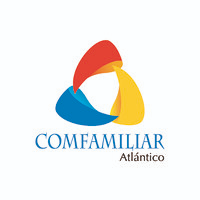 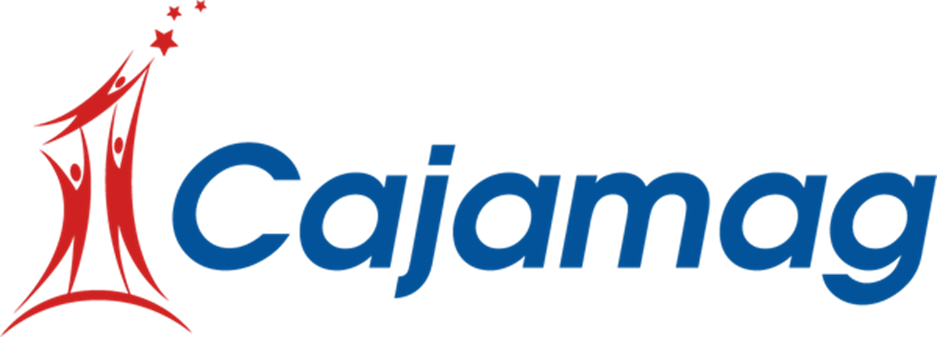 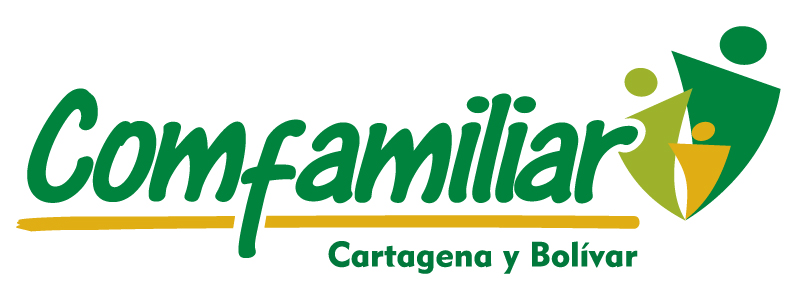 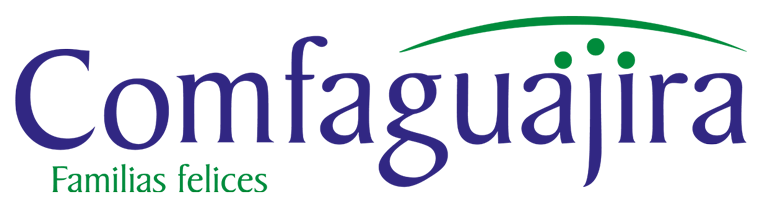